Dotacje dla przedsiębiorstw 

Kogeneracja dla Energetyki i Przemysłu 
Biogazownie – „Energia dla Wsi”
Magazyny energii

06.06.2025 r.
Kogeneracja dla Energetyki i Przemysłupodstawowe infromacje
Harmonogram naboru:
22.04.2024 r. – 19.12.2025r. lub do wyczerpania alokacji środków
Warunki dofinansowania - dotacja
Intensywność dofinansowania (dotacja):
Kogeneracja na OZE
Kogeneracja na gaz ziemny
45%– dla dużego przedsiębiorcy
55%– dla średniego 		przedsiębiorcy
65%– dla mikroprzedsiębiorcy i 	małego przedsiębiorcy
30%– dla dużego przedsiębiorcy
40%– dla średniego 	przedsiębiorcy
50%– dla mikroprzedsiębiorcy i 	małego przedsiębiorcy
Warunkiem udzielenia dotacji jest zaciągnięcie pożyczki z NFOŚiGW, w części stanowiącej uzupełnienie do 100% k.k.
Warunki dofinansowania - pożyczka
Intensywność dofinansowania:
Pożyczka do 100% k.k.
Min. wartość pożyczki – 0,1 mln zł
Maks. wartość pożyczki – 300 mln zł
Oprocentowanie:
na warunkach preferencyjnych: WIBOR 3M, nie mniej niż 1,5 % w skali roku
na warunkach rynkowych: oprocentowanie na poziomie stopy referencyjnej 
Okres spłaty do 15 lat 
Okres karencji do 12 miesięcy
4
Rodzaje inwestycji
Budowa/przebudowa jednostek wytwórczych ≥0,5 MW,
wykorzystujące:
ciepło odpadowe
OZE (biogaz, biometan)
paliwa gazowe, mieszanki gazów, gaz syntetyczny, wodór
Możliwe:
przyłącze do sieci
magazyn energii (zintegrowany z jednostką wytwórczą)
5
[Speaker Notes: Magazyny energii mogą być elementem dofinansowania w przypadku jeżeli magazyn będzie bezpośrednio połączony z instalacją wytwarzania energii w wysokosprawnej kogeneracji zasilaną wyłącznie OZE, będącej przedmiotem wniosku.
Lub,
Jeżeli w skali roku energia dostarczona do magazynu energii będzie co najmniej w 75% pochodziła z bezpośrednio podłączonej instalacji wytwarzania energii z OZE, będącej przedmiotem wniosku]
Kryteria
Nie więcej niż 50% ciepła użytkowego do publicznej sieci ciepłowniczej
Wykluczenia:
instalacje współspalania stałych paliw kopalnych z innymi paliwami (np. biomasa)
instalacje termicznego przekształcania odpadów i paliw z odpadów komunalnych
6
Kryteria kwalifikacjiDotyczą wykorzystania paliwa gazowego, mieszanki gazów, gazu syntetycznego lub wodoru
Należy spełnić kryterium:
a) Poziom emisji GHG < 100 g CO₂/kWh w cyklu życia kogeneracji z paliw gazowych	
lub
b) Kryteria łącznie:
Oszczędność energii pierwotnej ≥ 10% względem rozdzielnej produkcji
Bezpośrednie emisje < 270 g CO₂/kWh energii wyjściowej
Zastępowana energia nie pochodzi z OZE
Zastępuje wysokoemisyjną produkcję energii z paliw kopalnych
Nowa moc nie przekracza mocy zastępowanego obiektu
Obiekt przygotowany do przejścia na odnawialne/niskoemisyjne paliwa gazowe do 31.12.2035 r.
Redukcja emisji GHG o ≥ 55% na kWh energii wyjściowej
Modernizacja nie zwiększy zdolności produkcyjnych obiektu
Weryfikowana będzie zgodność przez niezależną jednostkę zewnętrzną, coroczne raporty dla Komisji – emisje GHG i postęp dekarbonizacji.
7
Biogazownie

    rolnicze/komunalne
8
Co to jest?
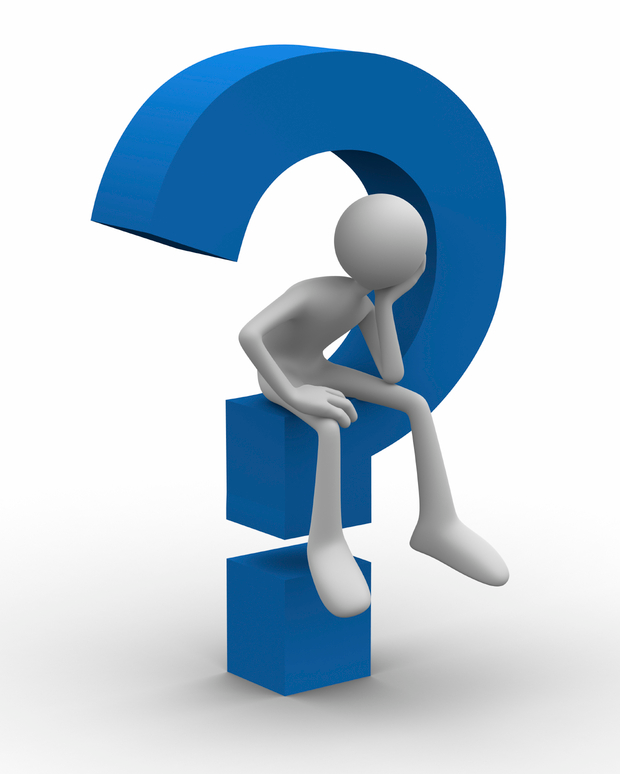 Biogazownia rolnicza - instalacja odnawialnego źródła służącą do wytwarzania biogazu rolniczego. Z biogazu, odnawialne:
energia elektryczna,      
ciepło,
biometan, 
wodór.
Małe instalacje –  50 kWe  do 1 000 kWe (1 MWe).
Mikro instalacje – do  50 kWe.
Ustawa z dnia 20 lutego 2015 r. o odnawialnych źródłach energii 
Ustawa z dnia 13 lipca 2023 r. o ułatwieniach w przygotowaniu i realizacji inwestycji w zakresie biogazowni rolniczych, a także ich funkcjonowaniu
Jak to działa?
Układ kogeneracyjny
Odpady organiczne
Odsprzedaż energii elektrycznej do sieci
Odchody zwierzęce
Zbiornik magazynowania substratów
Przygotowanie i dozowanie substratów
ciepło
Energia elektryczna na potrzeby własne
Energia elektryczna
Komora fermentacyjna
Rośliny energetyczne
Biometan w sieci gazowej
Biometan
Nawóz
Oczyszczanie i osuszanie biogazu
Biometan dla transportu
Źródło: Schemat biogazowni. Magazyn Biomasa, „Akademia Inwestora Biogazowego”
Czym zasilić/nakarmić?
200 DJP
Obornik- głęboka ściółka
Obornik- płytka ściółka
Gnojowica
Jak to działa?
Cykl w biogazowni wynosi 22-26 dni i zależy od:
rozdrobnienia substratu;
temperatury fermentancji;
rodzaju i sprawności mieszadeł;
zawartości suchej masy w substracie:
fermentacja mokra – do 15% suchej masy;
fermentacja sucha – 15-40% suchej masy.
poferment
Zagospodarowanie pofermentu jako nawozu może być pierwszym krokiem do tego aby Państwa gospodarstwo stało się ekologiczne.
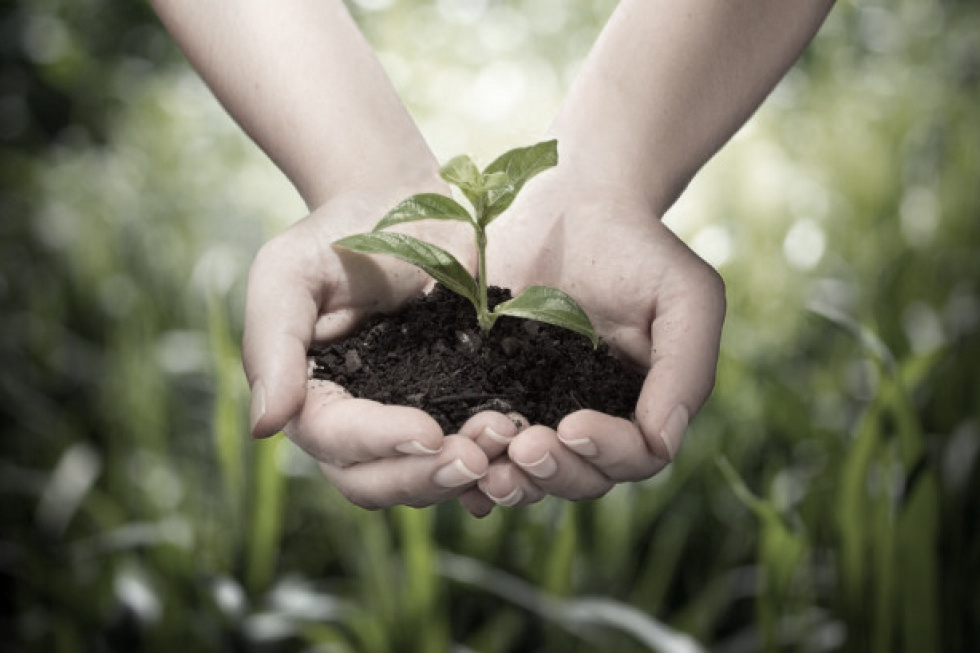 fot. shutterstok
W myśl ustawy z dn. 10 lipca 2007 r. o nawozach i nawożeniu poferment może być wprowadzany do obrotu jako nawóz organiczny lub organiczny środek poprawiający właściwości gleby
Pojemność magazynu (na ok 2-2,5 miesięcy).
Na 1 ha pola - max. 34 t pofermentu.
Dlaczego warto inwestować?
1. Dla korzyści ekonomicznych
niezależność energetyczna, odnawialna energia
dopłaty do energii sprzedanej w systemie taryf gwarantowanych FIT/FIP, w wysokości ok 3 mln zł/rok dla instalacji 0,5 MW;
przychody z tyt. sprzedaży gwarancji pochodzenia energii; 
uniknięte koszty zakupu energii elektrycznej; 
uniknięte koszty produkcji/zakupu ciepła;
uniknięte koszty zagospodarowania odpadów, np. poubojowych, 
uniknięte koszty zakupu nawozów /przychody z tyt. sprzedaży;
do 65% procent dotacji;
Dlaczego warto inwestować?
2. Dla środowiskowa:
zastąpienie nawozów chemicznych naturalnym pofermentem;
zastąpienie energii kopalnej odnawialną, rozwój polskiego rynku OZE;
zmniejszenie emisji gazów cieplarnianych;
bezpieczne zagospodarowanie odpadów, np. poubojowych;
status gospodarstwa przyjaznego środowisku
Nakłady inwestycyjne
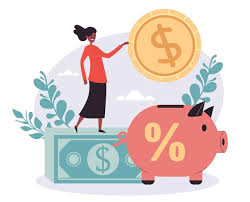 WSPARCIE INWESTYCYJNE           „Energia dla wsi”
1. Komu
rolnik, który prowadzi działalność rolniczą przez min. 12 miesięcy;
spółdzielnie energetyczne i powstające spółdzielnie.
2. Na co 
 Rolnik - biogazownia rolnicza  o mocy od 10 kWe do 1 MWe i cieplnej od 30 kW do 3 MW.
Spółdzielnia - biogaz lub biogaz rolniczy o mocy od 10 kWe, do 10 MWe i cieplnej od 30 kW do 30 MW.
3. Na warunkach?
Do 100% kk, w tym:
Dotacja do 65%;
Pożyczka do 100% kosztów kwalifikowanych (WIBOR 3M + 50 pb, nie mniej niż 1,5 % w skali roku), 
4. Nabór trwa  do  19.12.2025 r. lub do wyczerpania środków
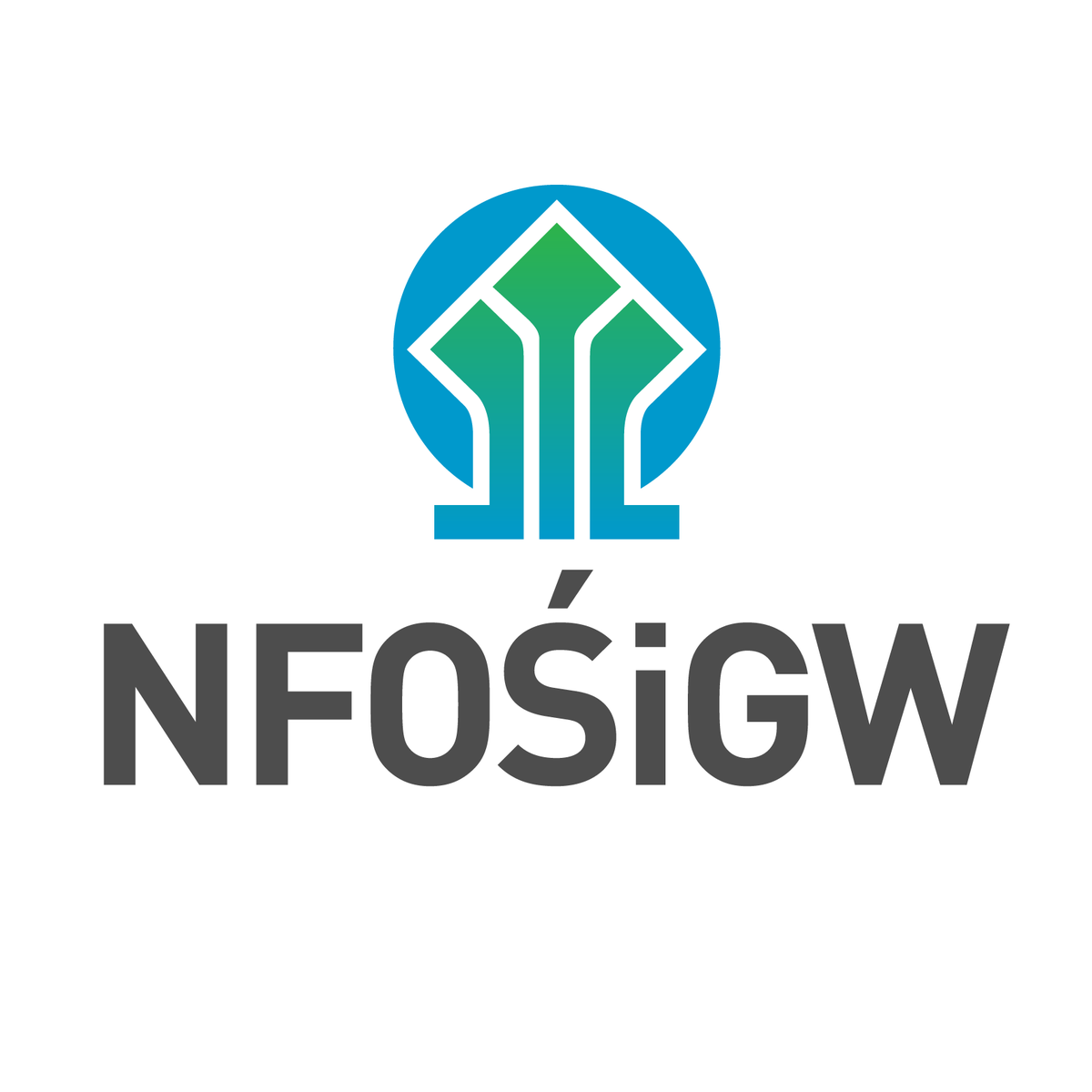 OPŁACALNOŚĆ (moc 500 kW)
Nakłady inwestycyjne                                                                               18 – 22 mln. zł
Roczny przychód z eksploatacj                                                                        4,5 mln.zł,
Koszty eksploatacji/rok (zmienne + stałe)                                                       1,5 mln. zł
Koszty substratów (zależy ile własnych, ile zakupionych)                                   0 zł
Efekt projektu                                                                                                3 mln. zł
Okres zwrotu z nakładów                                                                            6 lat        
! Powyższe wyliczenie uwzględnia wsparcie inwestycji na poziomie:
   50% dotacja + 50% pożyczka preferencyjna
RYZYKA
Odmowa lub ograniczone czasowo warunki przyłączenia;
Złe założenia przychodowe lub/i kosztowe
Przewymiarowana lub „niedomiarowana” biogazownia;
Błędy przy wyborze lokalizacji, technologii, wykonawcy;
Utrata efektu zachęty/dopłat FIT;
Brak lub załamanie dostępności substratu w pobliżu biogazowni;
Brak możliwości zagospodarowania energii cieplnej; 
Brak możliwości zagospodarowania/sprzedaży pofermentu;
Protesty społeczne.
Wymagana gotowość w programach:
Energia dla Wsi
Kogeneracja dlaEnergetyki i Przemysłu
Prawo do dysponowania gruntem/obiektem oraz dokumentacja techniczna i projektowa
Warunki przyłączenia do sieci elektroenergetycznej
Decyzja środowiskowa (jeśli jest wymagana)
WZ
Prawo do dysponowania gruntem/obiektem oraz dokumentacja techniczna i projektowa

Realistyczny harmonogram uzyskania pozwoleń i decyzji administracyjnych

Potwierdzenie złożenia wniosku o pozwolenie na budowę, warunki przyłączenia (jeśli energia trafia do sieci)
Magazyny energii
Funkcje magazynów
Odgrywają one kluczową rolę w nowoczesnych systemach energetycznych, szczególnie w przypadku niestabilnych źródeł odnawialnych, takich jak energia słoneczna i wiatrowa.

stabilizują sieć,
gromadzą energię w okresie szczytów, przechowują i oddają w okresie niedoborów energii,
zapewniają zasilanie w czasie przerw w dostawie energii.
Funkcje magazynów
zarządzenie zapotrzebowaniem i podażą,

 wsparcie dla OZE,

 redukcja zależności od konwencjolanych źródeł energii,

 wsparcie dla technologii intelignetnych sieci,

 wsparcie systemów off-grid
Uproszczony schemat
sieć
energetyczna
licznik
energetyczny
rozdzielnia elektryczna
inwerter
hybrydowy
panele fotowoltaiczne
obwód
rezerwowy,
backup
magazyn energii
Najpopularniejsze
Baterie litowo-jonowe przechowują energię poprzez reakcje chemiczne między anodą a katodą.
Zalety
Wady
Wysoka sprawność,
Wysoka gęstość energii
Długi czas życia
Szybkie ładowanie
Rozładowanie do niemal zera
Wszechstronność zastosowania
Wysoki koszt
Problemy z recyklingiem
Zagrożenie pożarowe
Ograniczone zasoby litu
Ważne w doborze magazynu
elastyczność w integracji,
 dobowe zużycie prądu,
 rozkład zużycia prądu w ciągu dnia,
 moc instalacji wytwórczej,
 średnia dobowa produkcja, 
 możliwość zwiększenia mocy i pojemności.
Moc magazynu dobieramy wg. zapotrzebowania energii w peaku.
Magazyny energii - Trendy rynkowe
Rozwój technologii długotrwałego magazynowania, szczególnie wodoru i ciepła (magazyny termiczne).
Zmniejszenie kosztów.
Zwiększenie zastosowań, szczególnie w sektorze przemysłowym oraz w pojazdach  elektrycznych.
Wzrost zainteresowania technologiami odnawialnymi i zrównoważonymi, odejście od śladu węglowego.
Instalacje hybrydowe
Definicje:
Układ hybrydowy: instalacja OZE,  wytwarzająca energię elektryczną lub ciepło, na bazie nośników OZE oraz paliwo pomocnicze i inne źródła energii. Działa na wspólny kolektor, zużywając energię wspólnie w jednostce wytwórczej.
Hybrydowa instalacja OZE: zespół urządzeń wytwarzających energię z różnych odnawialnych źródeł, różniących się charakterystyką i dyspozycyjnością, przyłączonych do sieci elektroenergetycznej w jednym miejscu, spełniający następujące warunki:
żadne z urządzeń nie ma mocy zainstalowanej większej niż 80% łącznej mocy zespołu.
moc z urządzeń zespołu jest przekazywana do sieci elektroenergetycznej za pomocą urządzenia transformującego energię do odpowiednich warunków dla tej sieci.
magazyn energii obejmuje co najmniej 5% energii wprowadzonej do sieci rocznie (bez energii pobranej z sieci).
Instalacje hybrydowe
Przykłady:
Farma fotowoltaiczna +
farma wiatrowa +
magazyn energii
Farma fotowoltaiczna + magazyn energii
Farma wiatrowa +
magazyn energii
Korzyści:
kompensacja wad i zalet różnych źródeł energii
maksymalizacja wykorzystania OZE,
zapewnienie ciągłości zaopatrzenia, 
lepsze zarządzanie produkcją i zużyciem energii.
off-grid
Brak dostępu do sieci
Własne źródło OZE (off-grid)
Magazyn energii
Problemy przyłączenia do sieci
Samowystarczalność energetyczna
Problemy przyłączenia do sieci
CABLE POOLING
LINIA BEZPOŚREDNIA
Wspólna infrastruktura przesyłowa -  różne źródła energii.
Od producenta do odbiorcy.
Wzrost zainteresowania
Udziałem OZE
Inteligentnymi, cyfrowymi sieciami energetycznymi
Elektromobilnością - rozproszone magazyny
Wsparciem finansowym
Wymagania formalno – prawne
Przyłączenie do sieci: obligatoryjna zgoda OSD

Koncesje Prezesa URE: powyżej 10 MW.

Wpis do rejestru magazynów: OSD - już powyżej 50 kW.

Instalacja może wymagać PnB.
Dziękuję za uwagę

Ryszard Ochwat
tel. 508 611 727
e-mail: r.ochwat@euro-most.eu

Euro-Most Energia Sp. z o.o.
ul. Wiertnicza 138, 02-952 Warszawa
tel./fax:(22) 827 27 30
e-mail: biuro@euro-most.eu
http://euro-most.eu